6 dicembre 2022
Epidemia COVID-19

Aggiornamento epidemiologico e monitoraggio del rischio
Silvio Brusaferro
Istituto Superiore di Sanità
Situazione epidemiologica in Italia
Casi notificati al sistema di Sorveglianza integrata COVID-19 in Italia
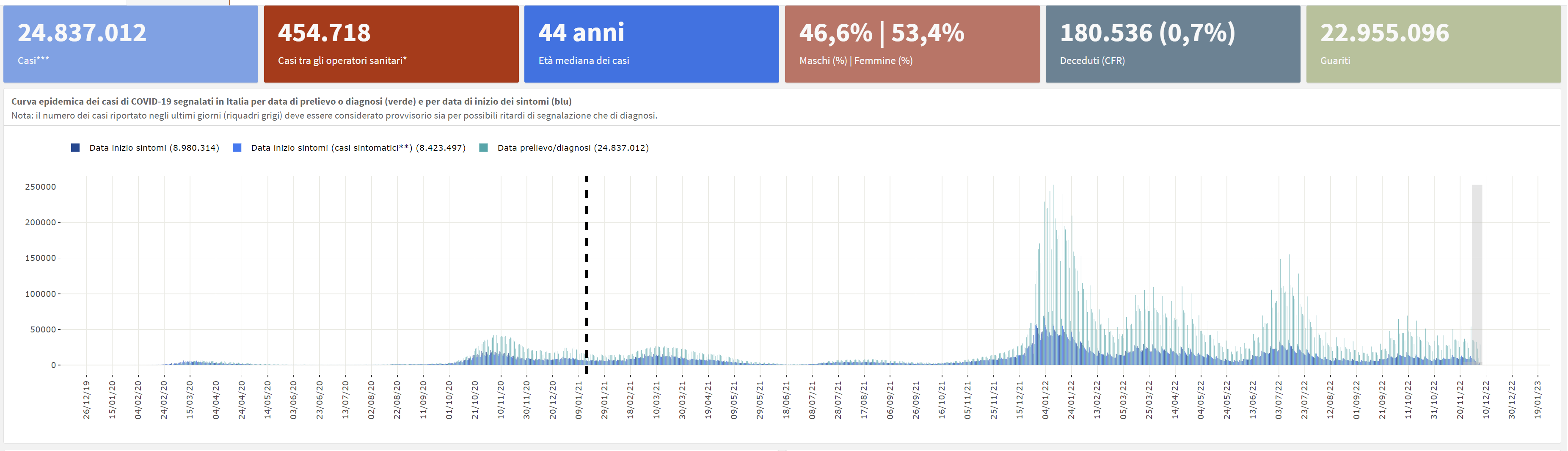 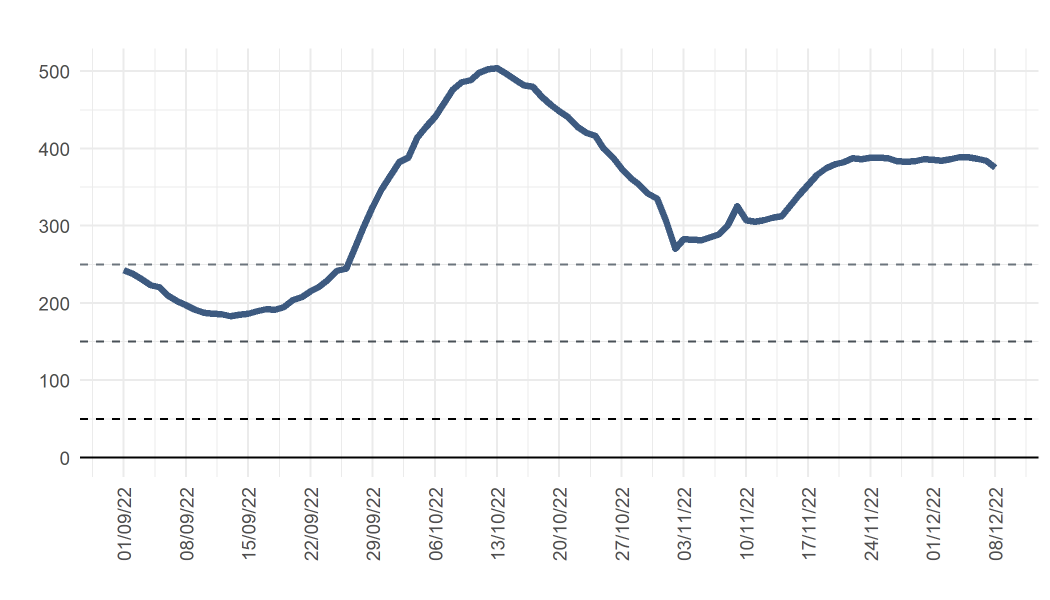 375
Incidenza 7gg/100 000 pop- Periodo di riferimento 
2 – 8 dicembre 2022
Data di ultimo aggiornamento: 6 dicembre 2022
Stima nazionale dell’Rt sintomi (22/11), Rt ospedalizzazioni (28/11) e Rt «augmented» (28/11) calcolati con dati al 6/12/2022
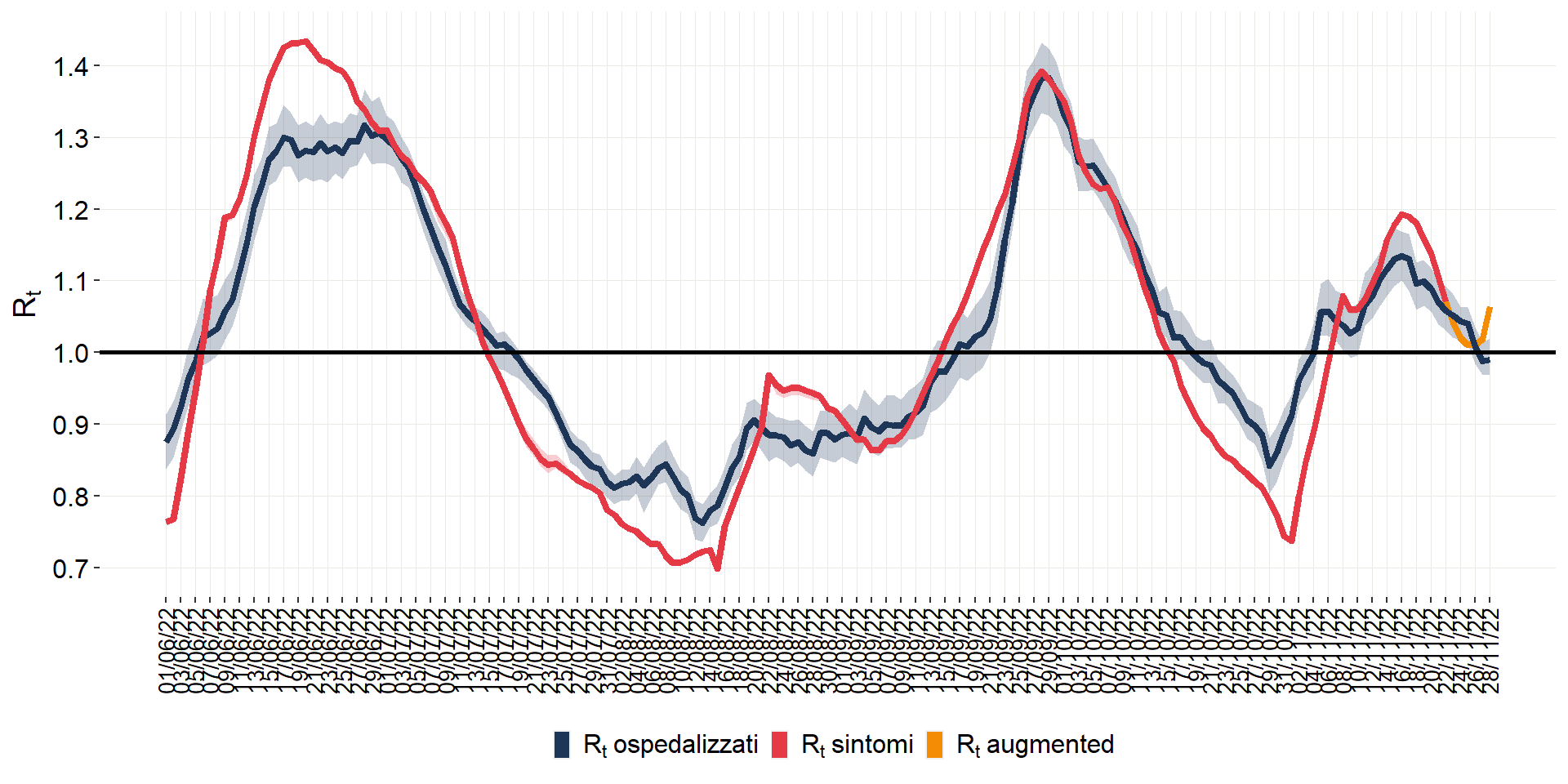 Sintomi: 1,07 (IC95%: 1,07-1,07) 
al 22 novembre 2022
Augmented: 1,06 (IC95%: 1,06-1,07) 
al 28 novembre 2022
Ospedalizzazioni: 0,99 (IC95%: 0,97-1,02) 
al 28 novembre 2022
Data di ultimo aggiornamento: 6 dicembre 2022
Andamento incidenza (14 gg) in alcuni tutti i paesi europei (ECDC) fino al 25 novembre 2022
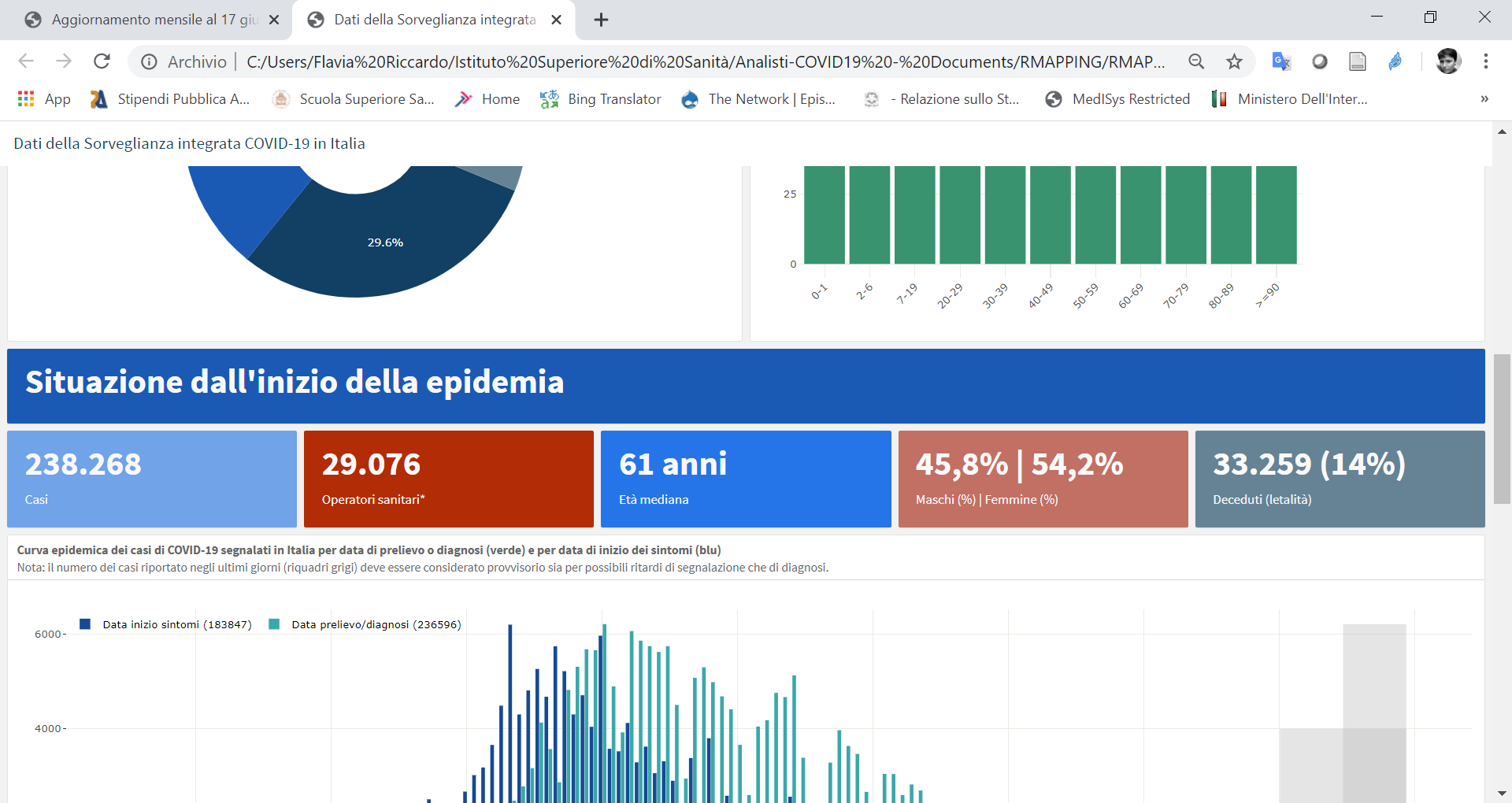 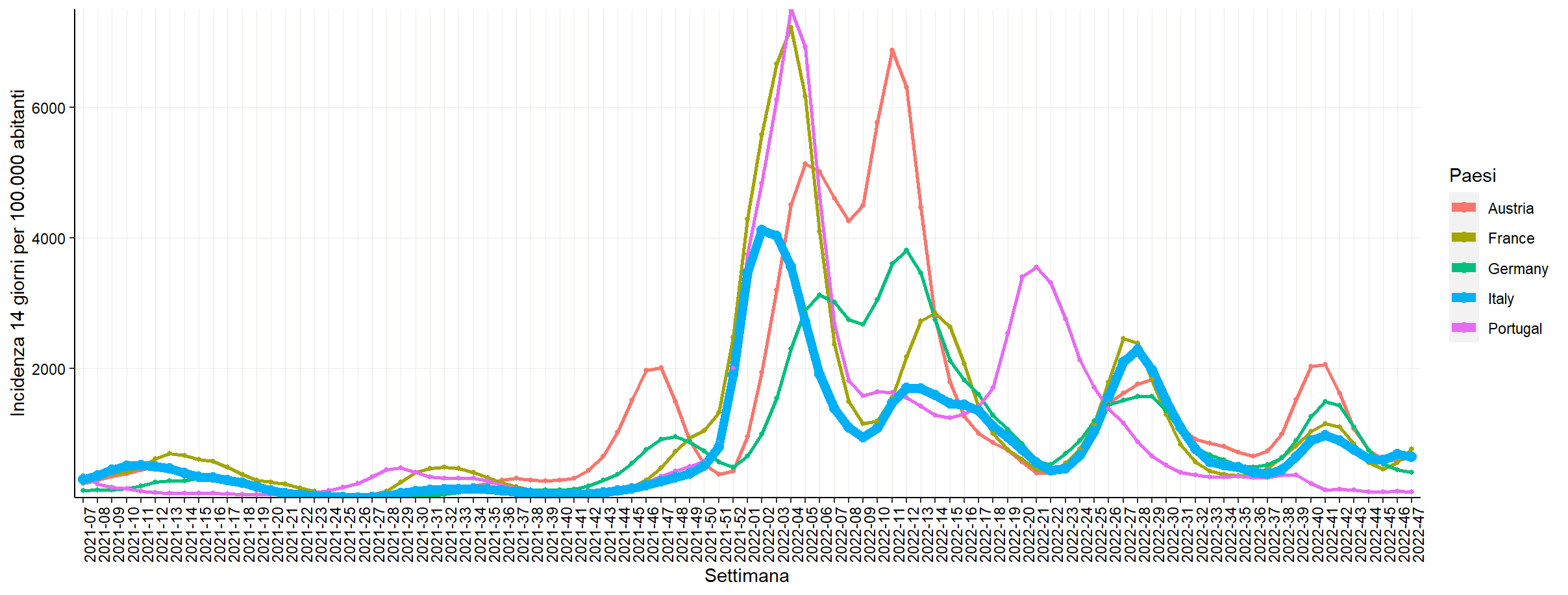 In aggiornamento
In diminuzione l’incidenza nella metà delle Regioni/PPAA, nuovi casi presenti su tutto il territorio nazionale negli ultimi 7 giorni
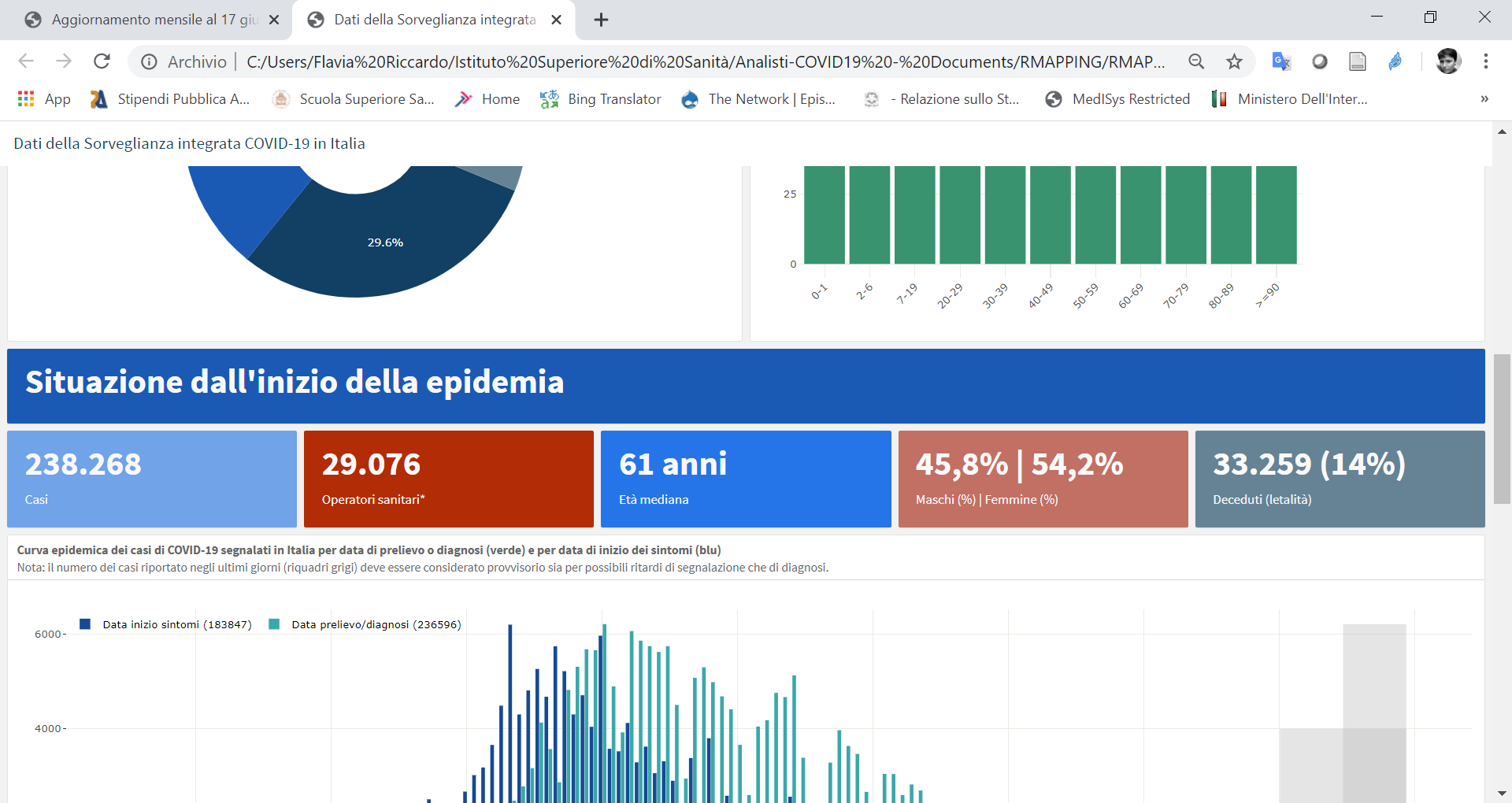 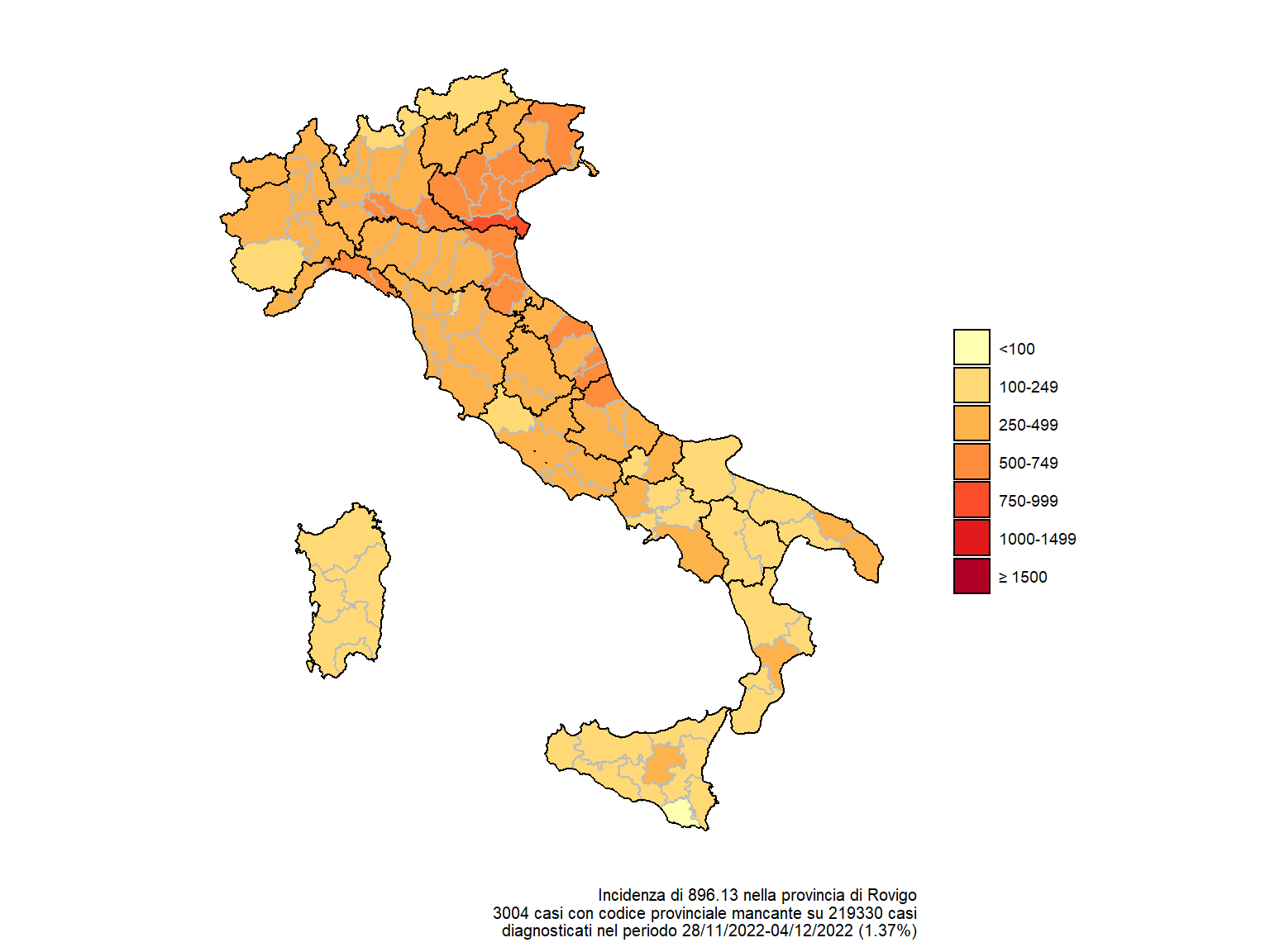 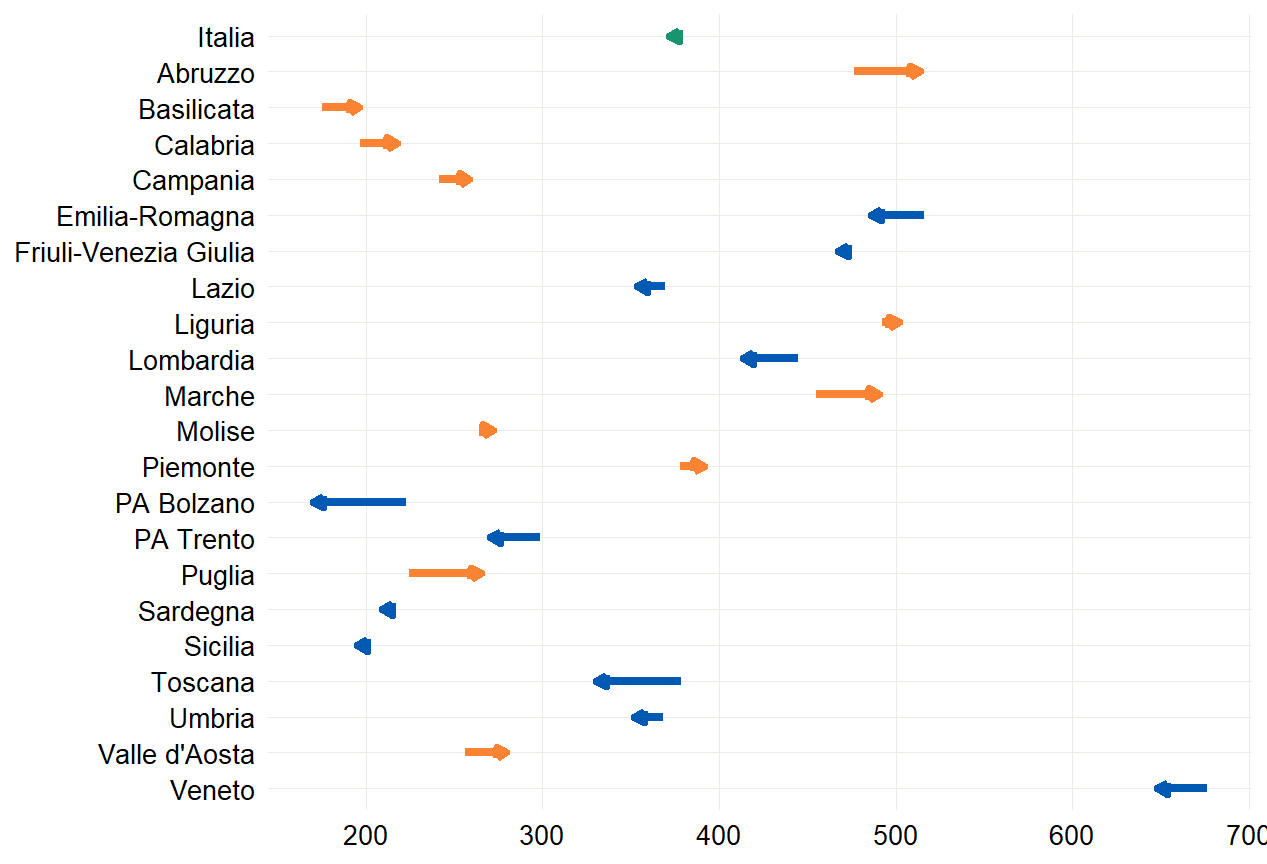 CONFRONTO TRA IL NUMERO CASI DI COVID-19 (PER 100.000 AB) DIAGNOSTICATI IN ITALIA 
PER REGIONE/PA NEL PERIODO 28/11-4/12/2022 E 21-27/11/2022
incidenza per 100.000 casi di COVID-19 diagnosticati in Italia per provincia domicilio/residenza
Data di ultimo aggiornamento: 6 dicembre 2022
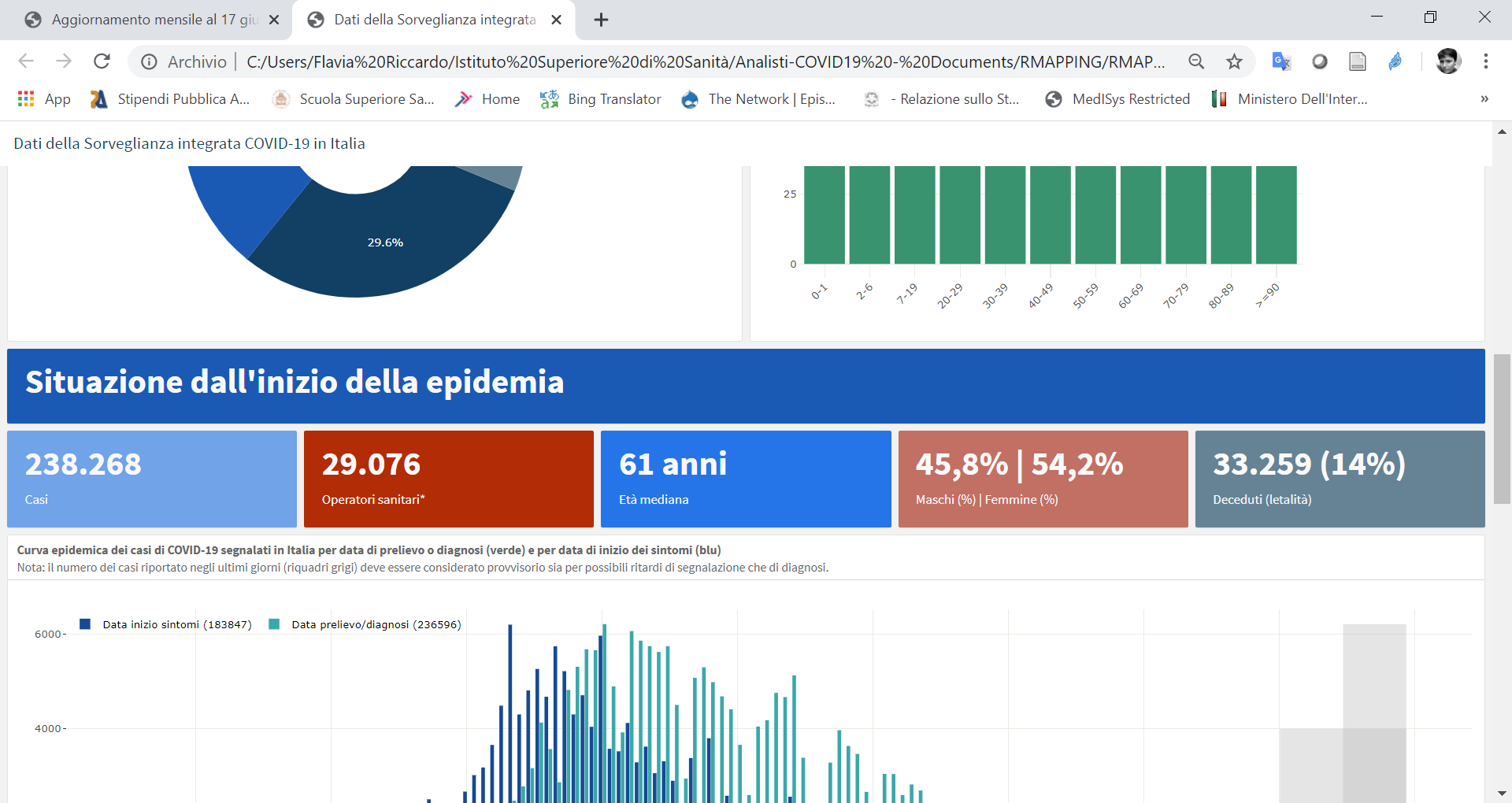 Situazione abbastanza stabile in tutte le fasce d’età
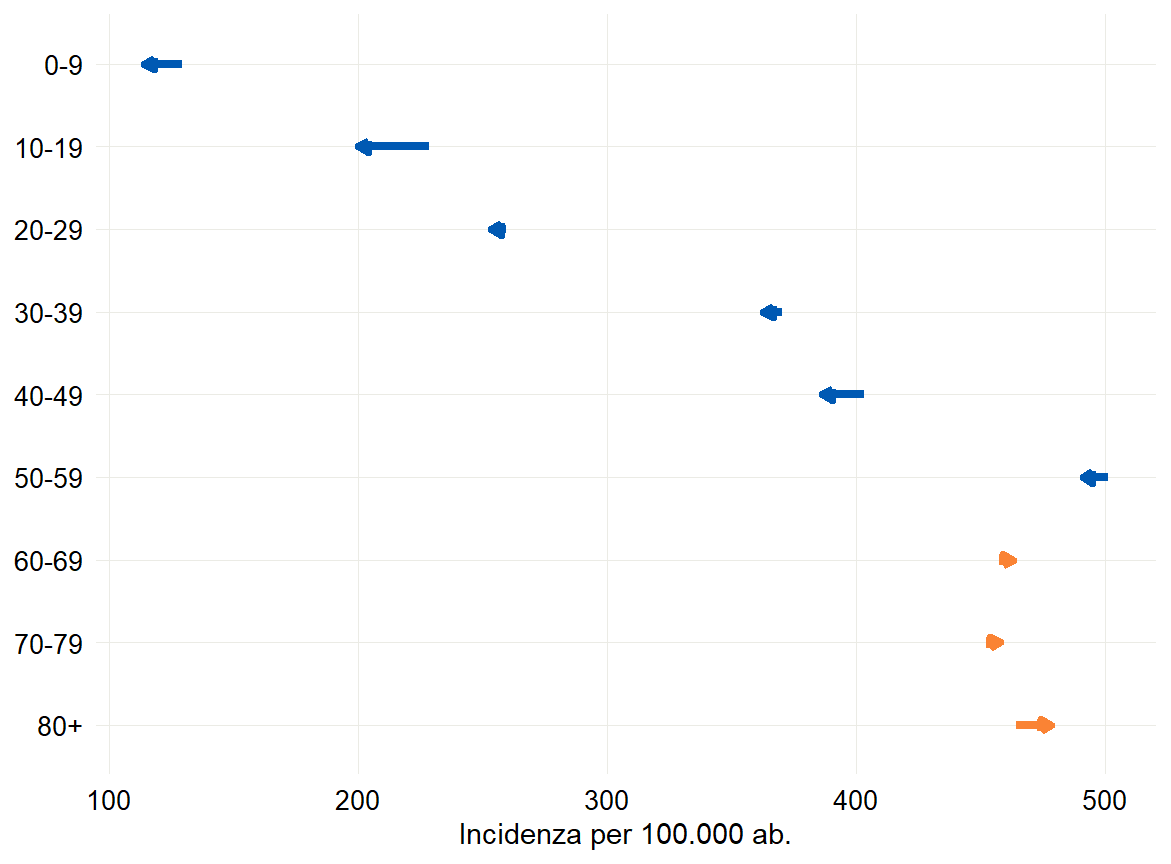 CONFRONTO TRA IL NUMERO CASI DI COVID-19 (PER 100.000 AB) DIAGNOSTICATI IN ITALIA PER FASCIA D’ETA’ NEL PERIODO 28/11-4/12/2022 E 21-27/11/2022
Data di ultimo aggiornamento: 6 dicembre 2022
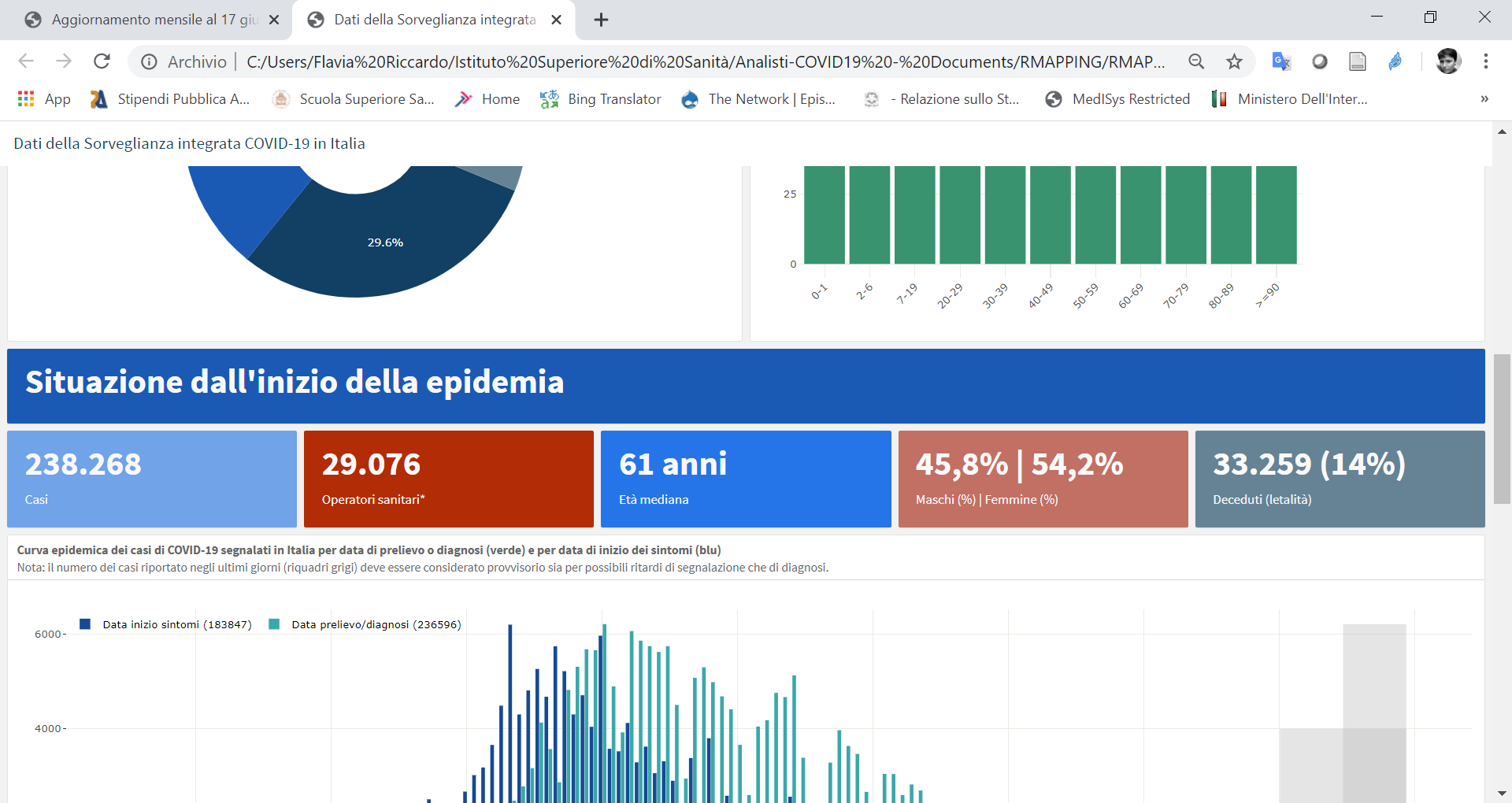 Età media per evento
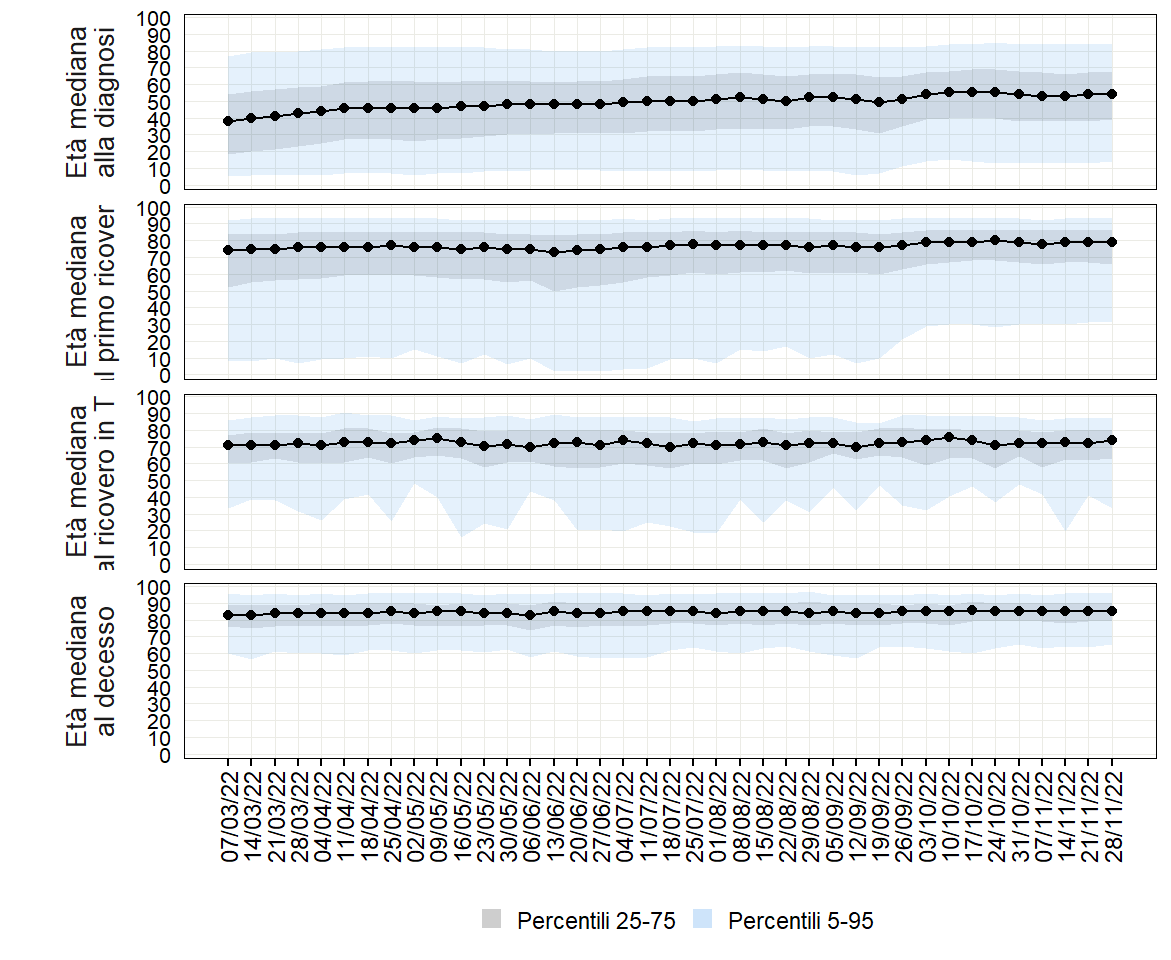 54 anni alla diagnosi
79 anni all’ospedalizzazione
74 anni al ricovero in TI
85 anni al decesso
Data di ultimo aggiornamento: 6 dicembre 2022
Indicatori decisionali come da Decreto Legge del 18 maggio 2021 n.65 articolo 13 - Aggiornamento dell’ 8 dicembre 2022
Fonte dati: Ministero della Salute / Protezione Civile
Occupazione dei posti letto (attivi e attivabili ai sensi del DL 105 del 23 luglio 2021) in terapia intensiva e in area medica all’8/12/2022
TERAPIA INTENSIVA

Il tasso di occupazione a livello nazionale è in leggero aumento al 3,4% rispetto alla settimana precedente (3,2 %). Il numero di persone ricoverate in queste aree è in aumento da 320 (1/12/2022) a 335 (8/12/2022).
AREA MEDICA

Il tasso di occupazione a livello nazionale è in aumento al 14,5% rispetto alla settimana precedente (13,3%). Il numero di persone ricoverate in queste aree è in diminuzione da 9.920 (1/12/2022) a 9.215 (8/12/2022).
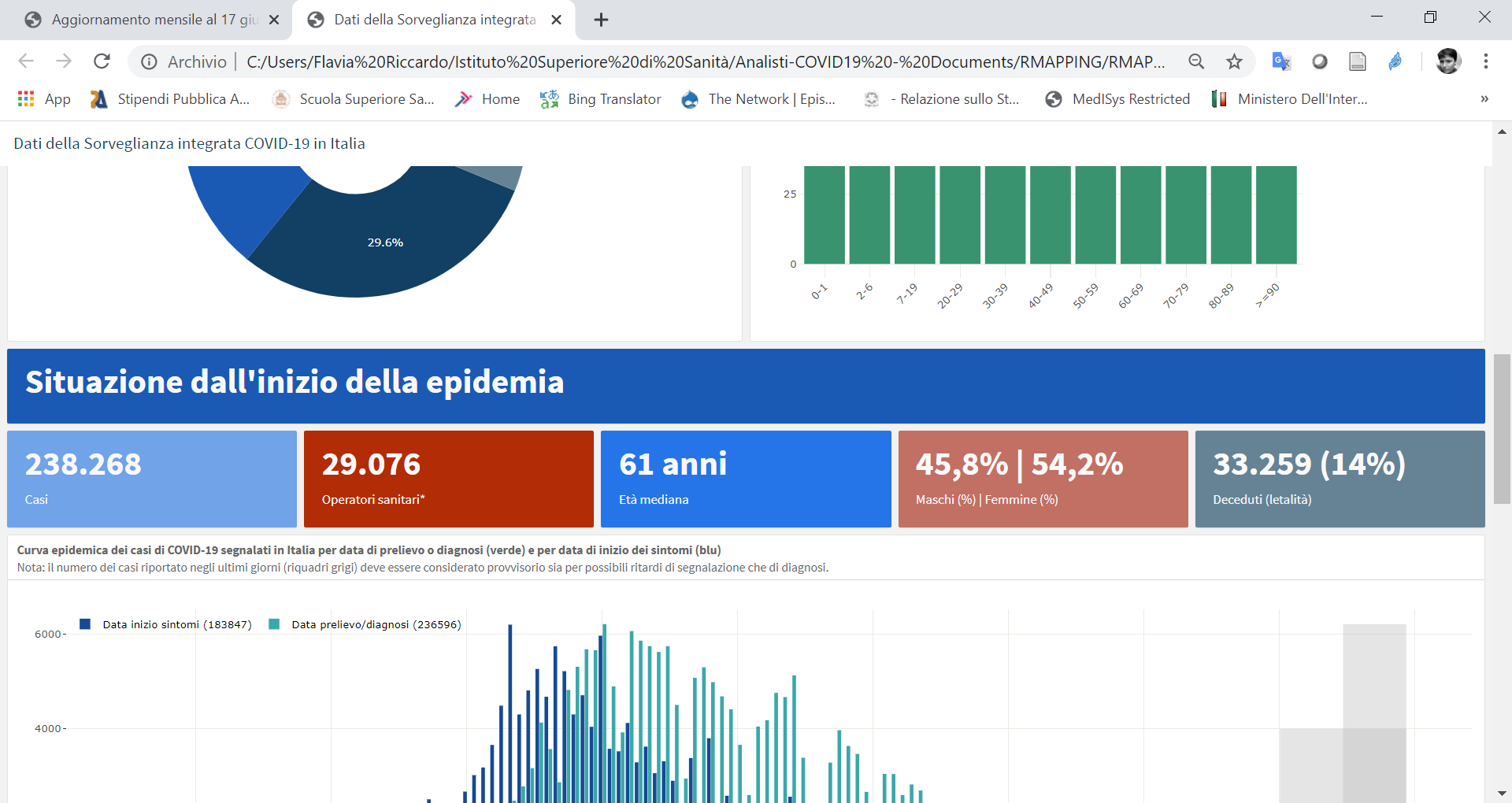 Distribuzione percentuale settimanale dei casi di REINFEZIONE da SARS-CoV-2 sul totale dei casi diagnosticati per data di prelievo/diagnosi a partire da gennaio 2022
21,3%
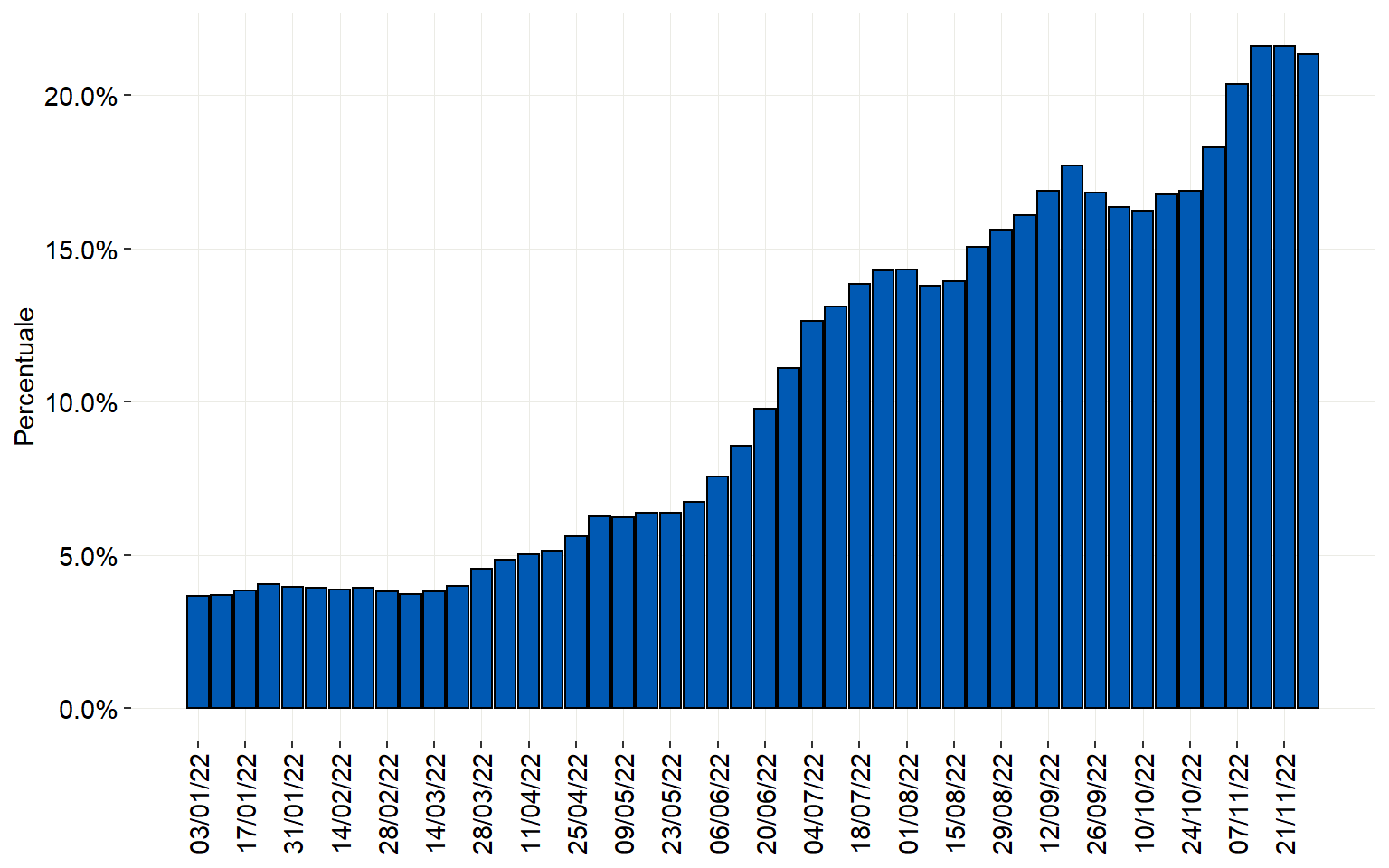 Data di ultimo aggiornamento: 6 dicembre 2022
Vaccinazioni somministrate al 06/12/2022 e loro impatto
https://github.com/italia/covid19-opendata-vaccini
Distribuzione percentuale dei lignaggi Omicron per settimana di campionamento, Italia(I-Co-Gen, dati aggiornati al 7dicembre 2022)
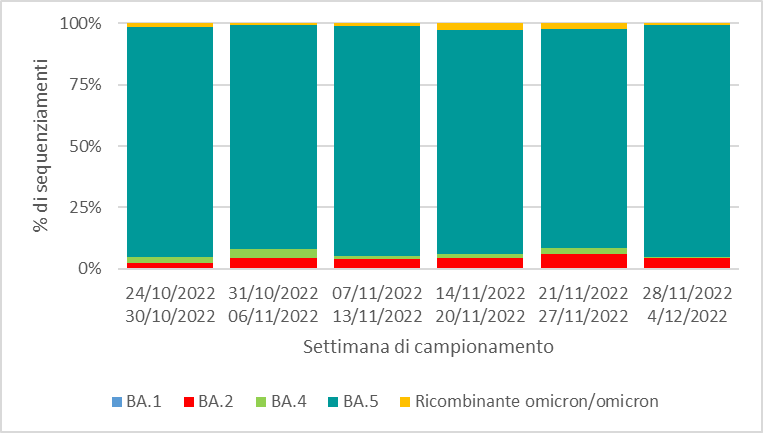 Sebbene i dati siano ancora in fase di consolidamento, nell’ultima settimana di campionamento disponibile (28/11/2022 – 4/12/2022), si evidenzia la  seguente distribuzione delle varianti circolanti:

OMICRON 			100%

          di cui:	
BA.5 		94,34%
BA.2		  4,38%
Ricombinante 
	Omicron/Omicron	  0,73%
BA.4		  0,36%
BA.1		  0,18%
Il dato relativo alle ultime due settimane di campionamento disponibili (linea tratteggiata) è da considerarsi non ancora consolidato
I lignaggi BA.n risultano inclusivi dei relativi sotto-lignaggi identificati
Percentuale copertura vaccinale per classe d’età
5+ vaccinati con una dose: 	1,5% 	(1,5% settimana precedente)
5+ vaccinati con ciclo completo:     	86,7% 	(86,7% settimana precedente)
5+ vaccinati con dose booster/aggiuntiva:  70% 	(70% settimana precedente)
5+ vaccinati con quarta dose:	9,1% 	(8,9% settimana precedente)
Si evidenzia che la popolazione su cui si basano queste analisi è in continua revisione e per questo questi dati possono subire alcune variazioni
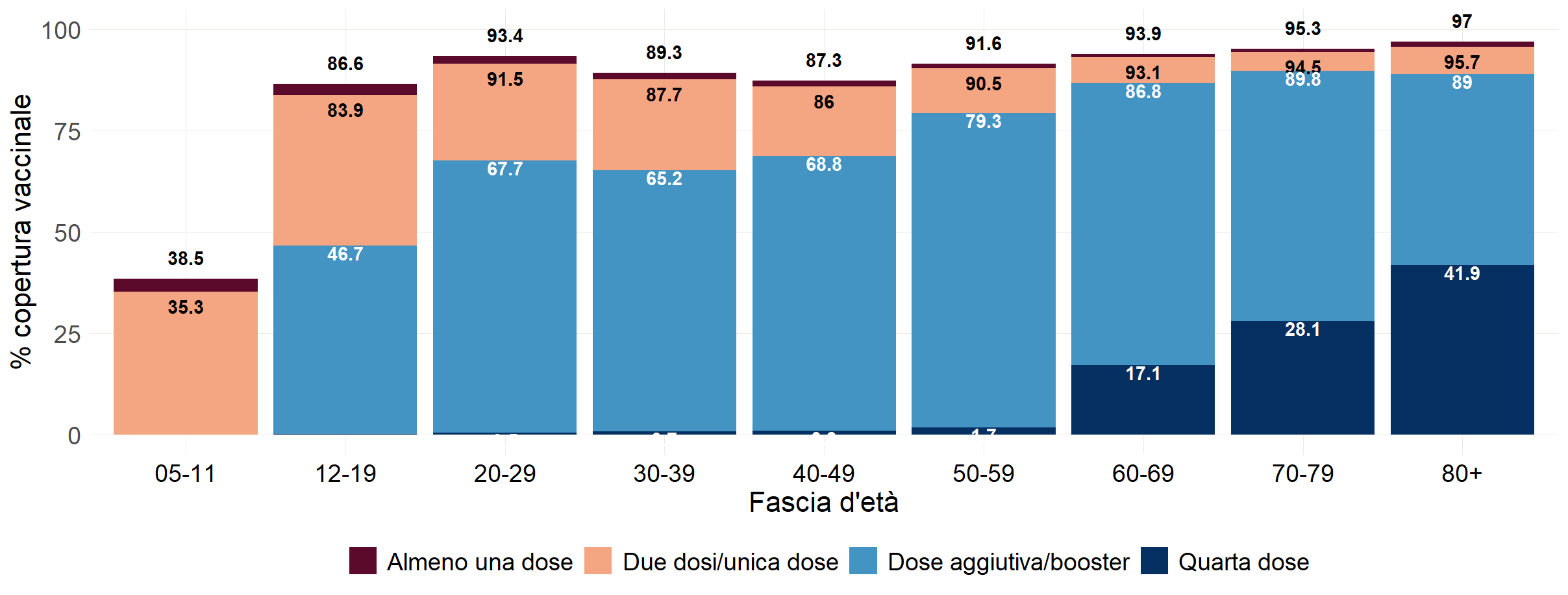 Soggetti non vaccinati
2.246.868
138.363
616.972
808.862
398.503
725.083
1.109.987
462.296
283.101
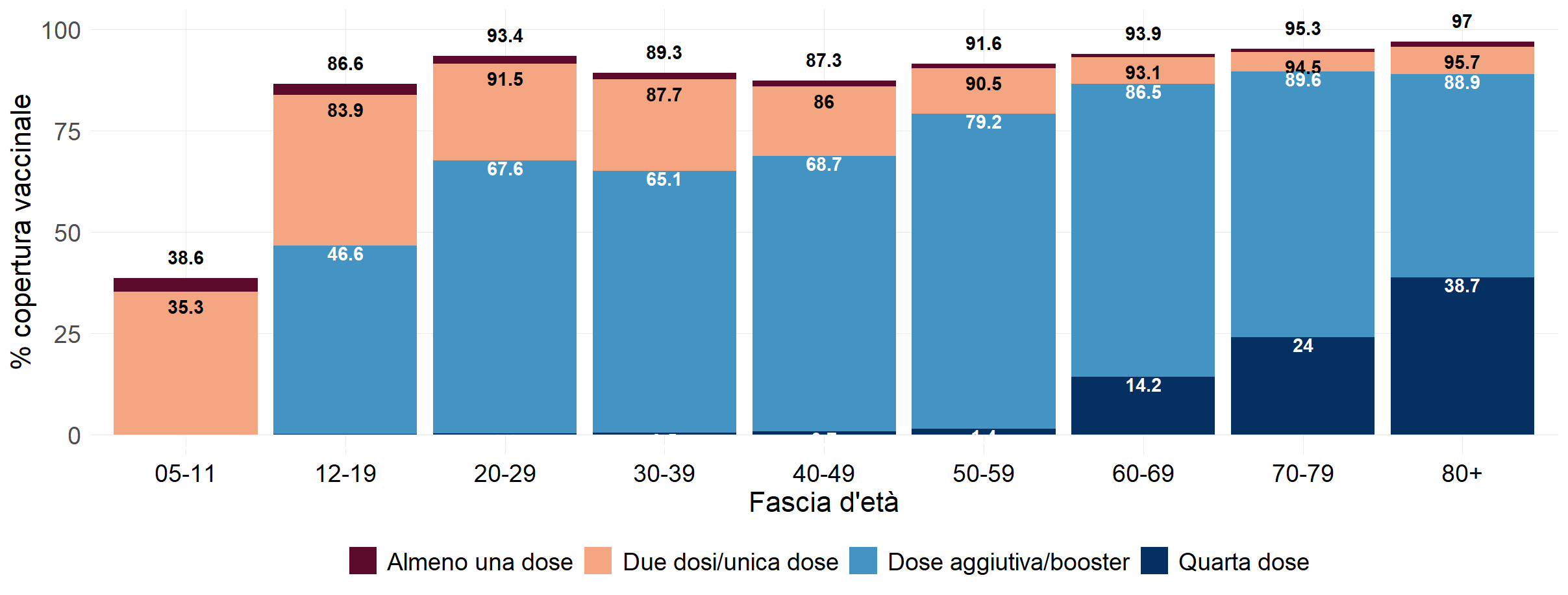 Data di ultimo aggiornamento: 6 dicembre 2022
Analisi del rischio e scenario per Regione/PA
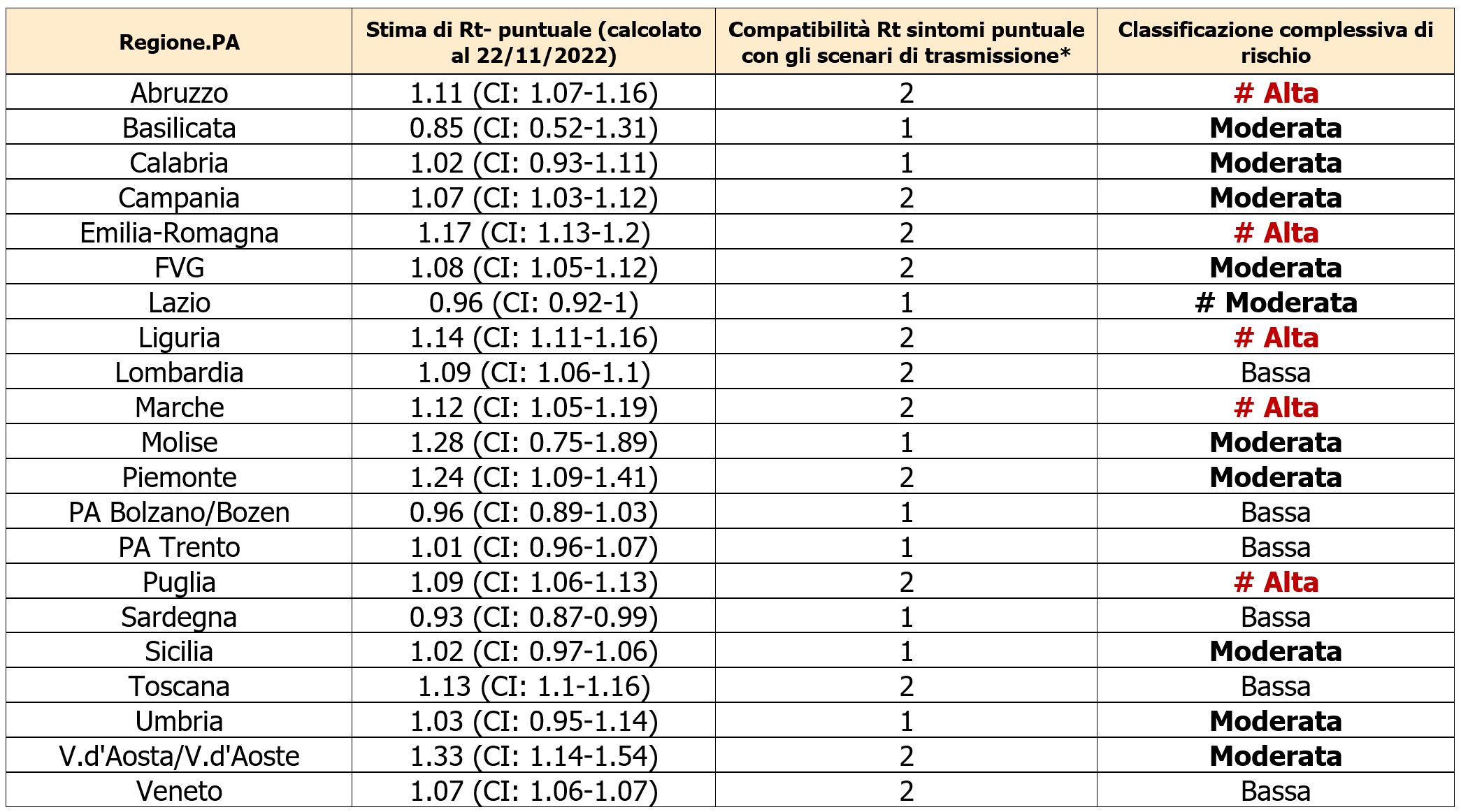 PA: Provincia Autonoma; gg: giorni; 
*ai sensi del documento “Prevenzione e risposta a COVID-19: evoluzione della strategia e pianificazione nella fase di transizione per il periodo autunno-invernale”; # presenza di molteplici allerte di resilienza;
Headline della Cabina di Regia (9 dicembre 2022)
L’incidenza di nuovi casi di infezione da SARS-CoV-2 in Italia è in lieve diminuzione rispetto alla scorsa settimana. Rimane contenuto l’impatto sugli ospedali ma con tassi di occupazione dei posti letto in aumento sia nelle aree mediche che in terapia intensiva.
 
Si ribadisce la necessità di continuare ad adottare le misure comportamentali individuali e collettive previste e/o raccomandate, l’uso della mascherina, aereazione dei locali, igiene delle mani e ponendo attenzione alle situazioni di assembramento. 
 
L’elevata copertura vaccinale, il completamento dei cicli di vaccinazione ed il mantenimento di una elevata risposta immunitaria attraverso la dose di richiamo, con particolare riguardo alle categorie indicate dalle disposizioni ministeriali, rappresentano strumenti necessari a mitigare l’impatto clinico dell’epidemia.
Grazie.